(2b) Diwilliant Gangiau
Heddlu mewn gwisg terfysg
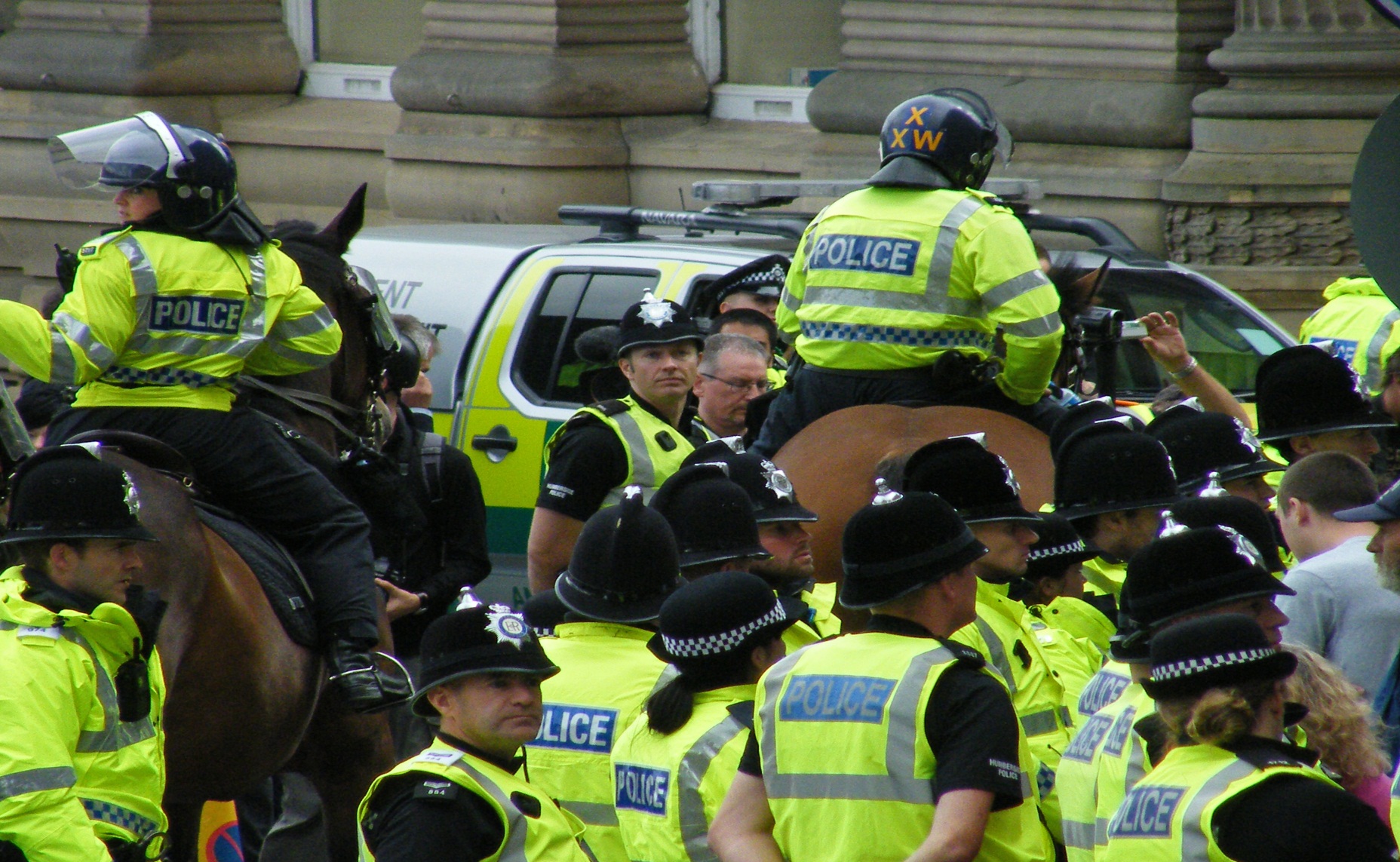 Henoed
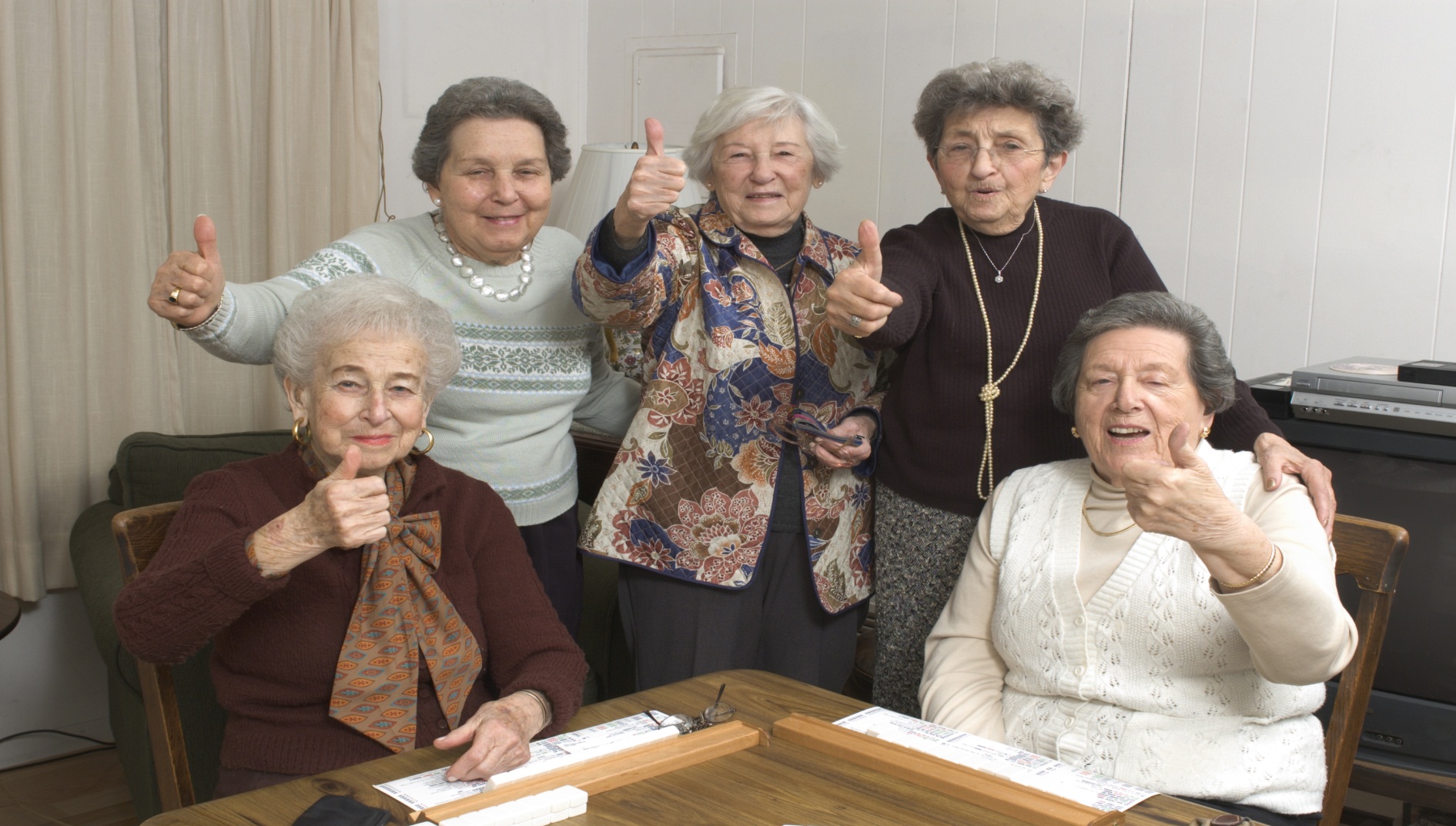 Ieuenctid
sy’n gwisgo hŵdis
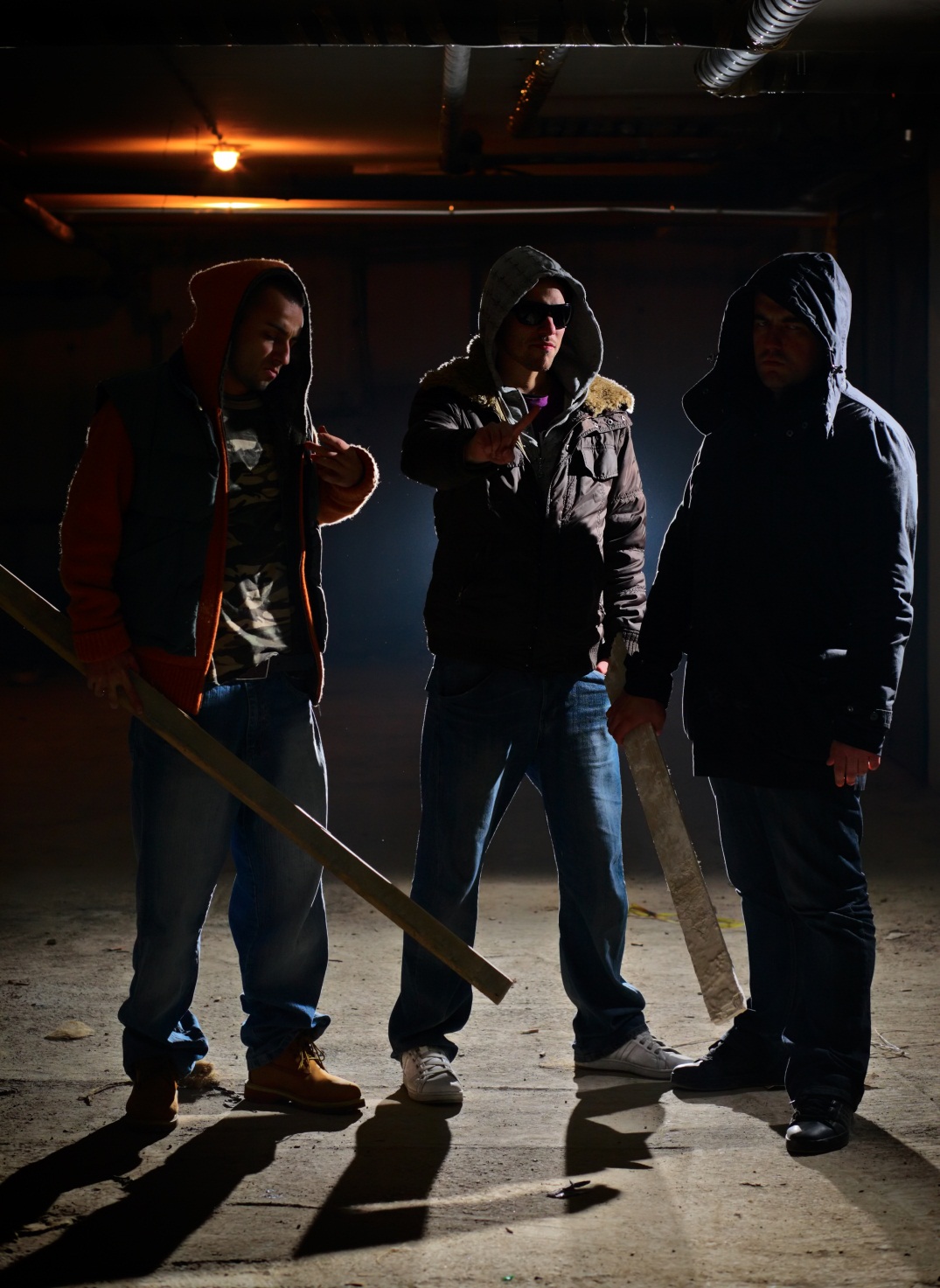 Cefnogwyr chwaraeon
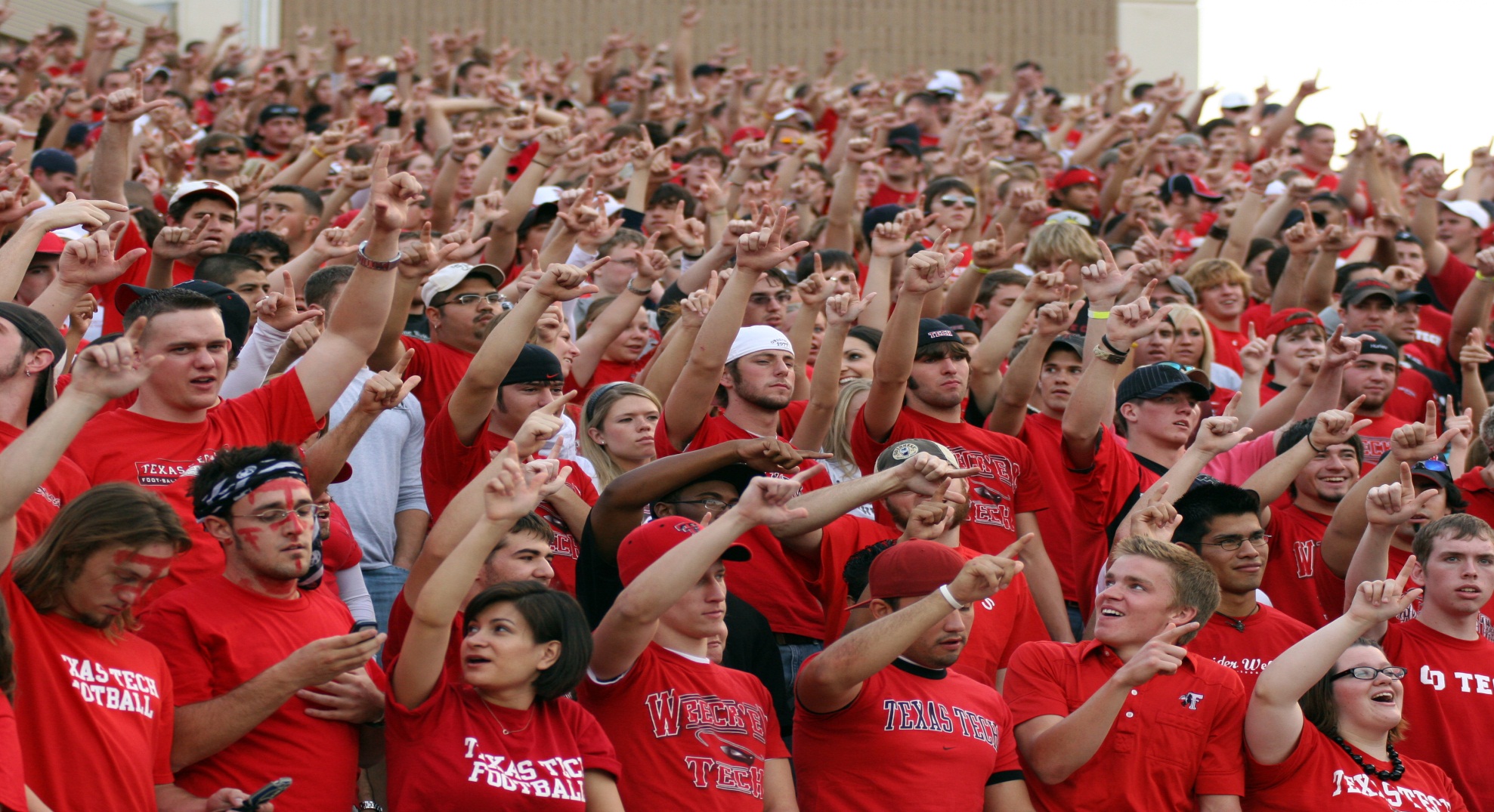 Merched Mwslemaidd
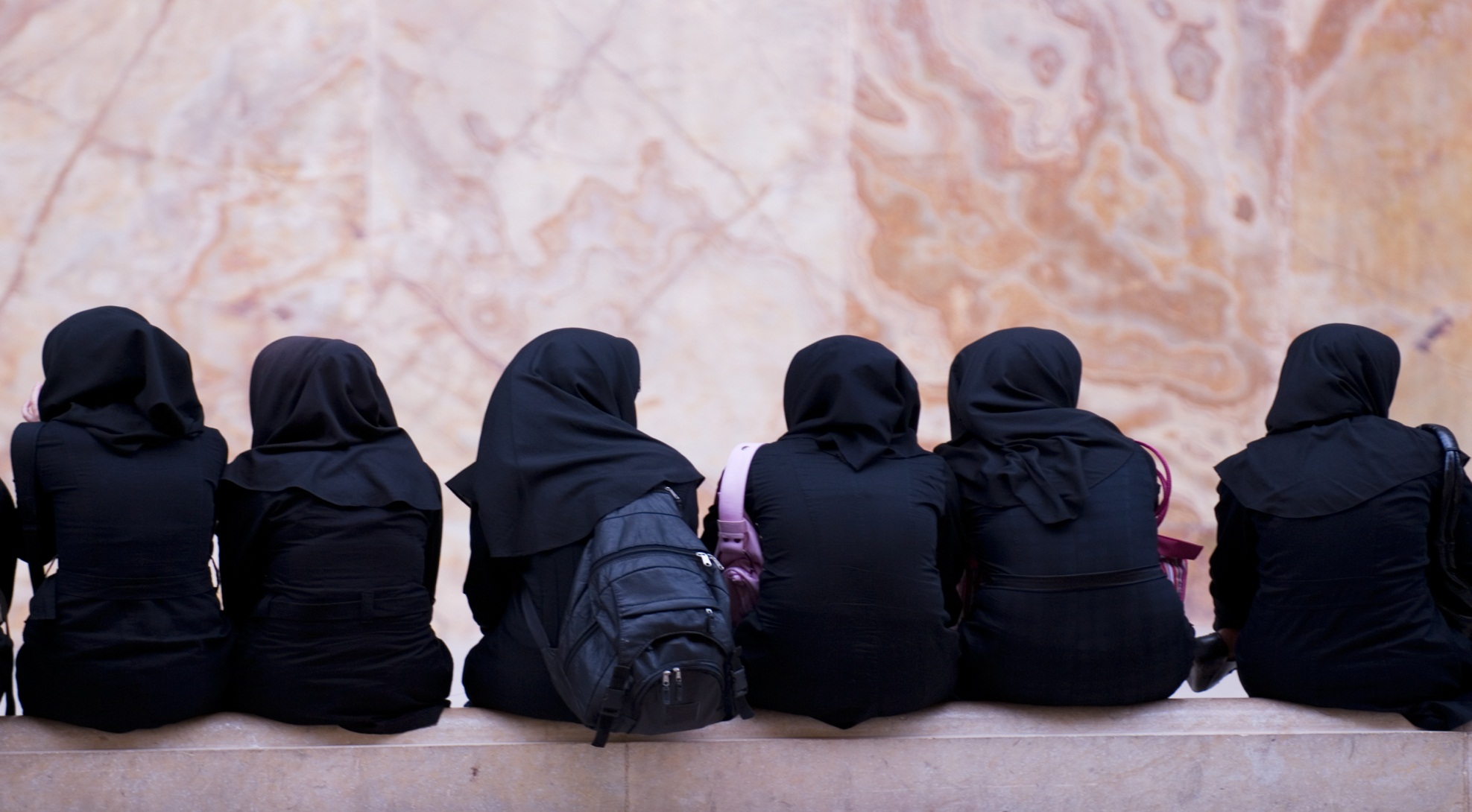 Staff meddygol
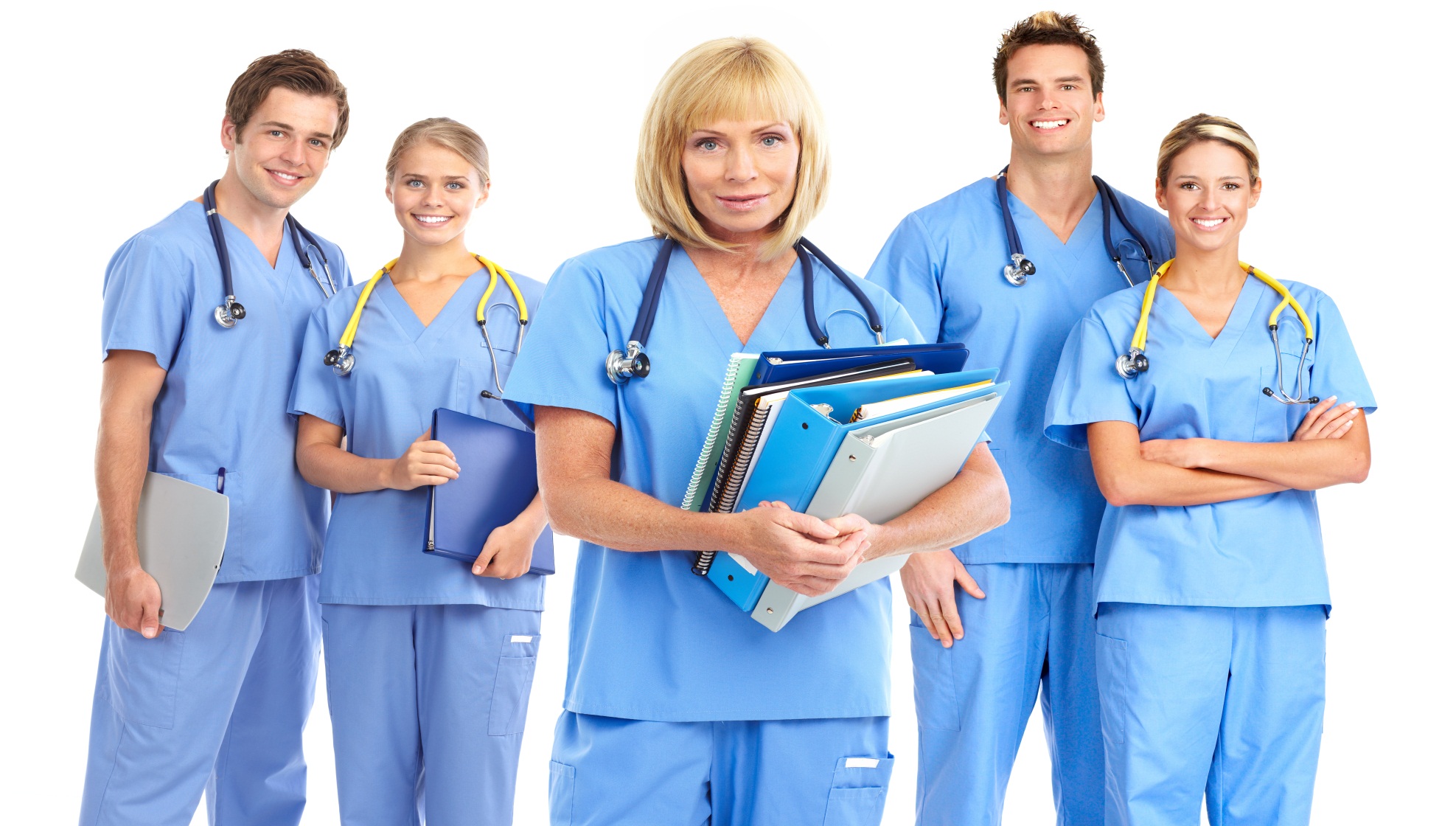 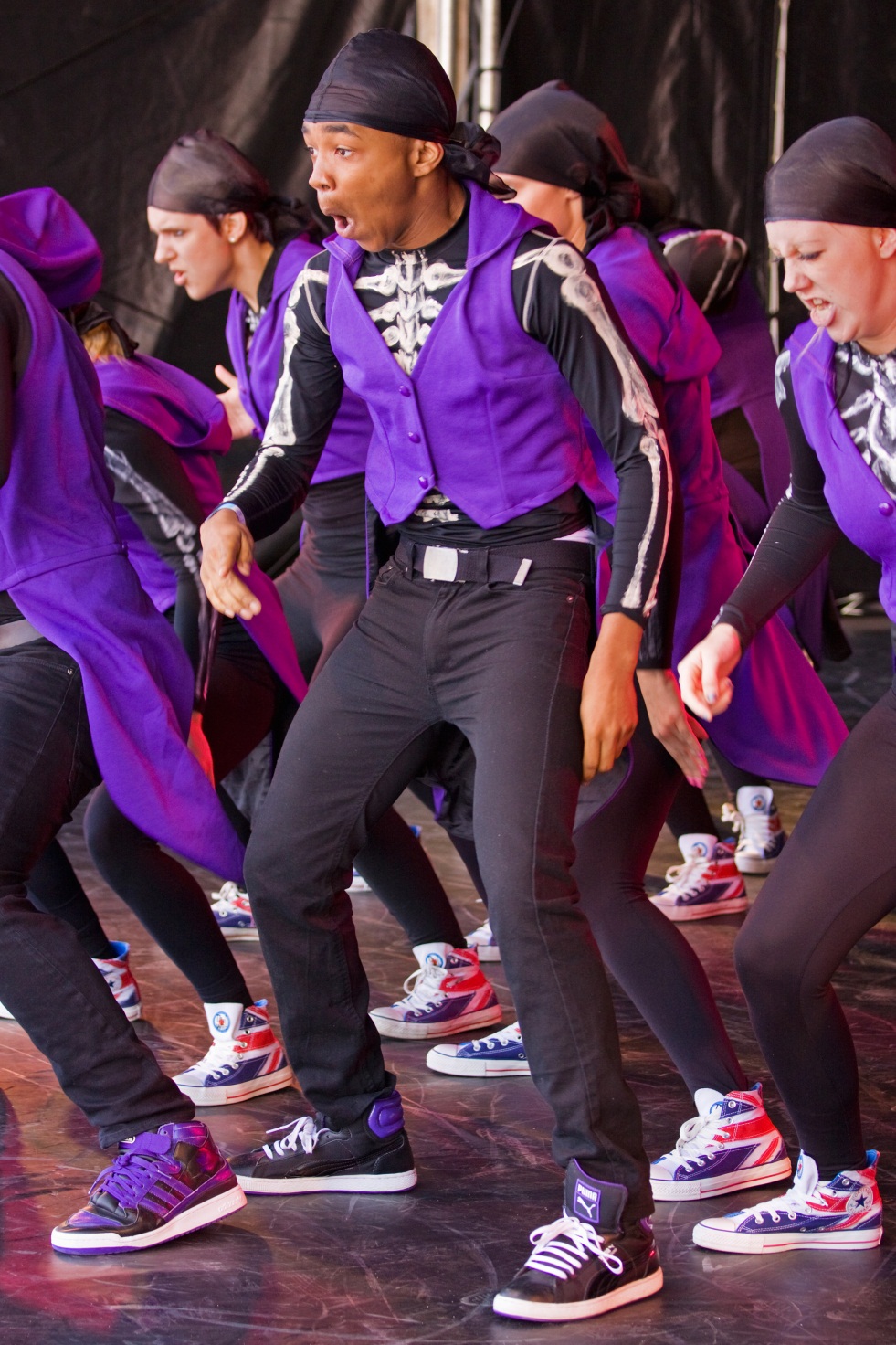 Dawnswyr
Plant yn eu harddegau
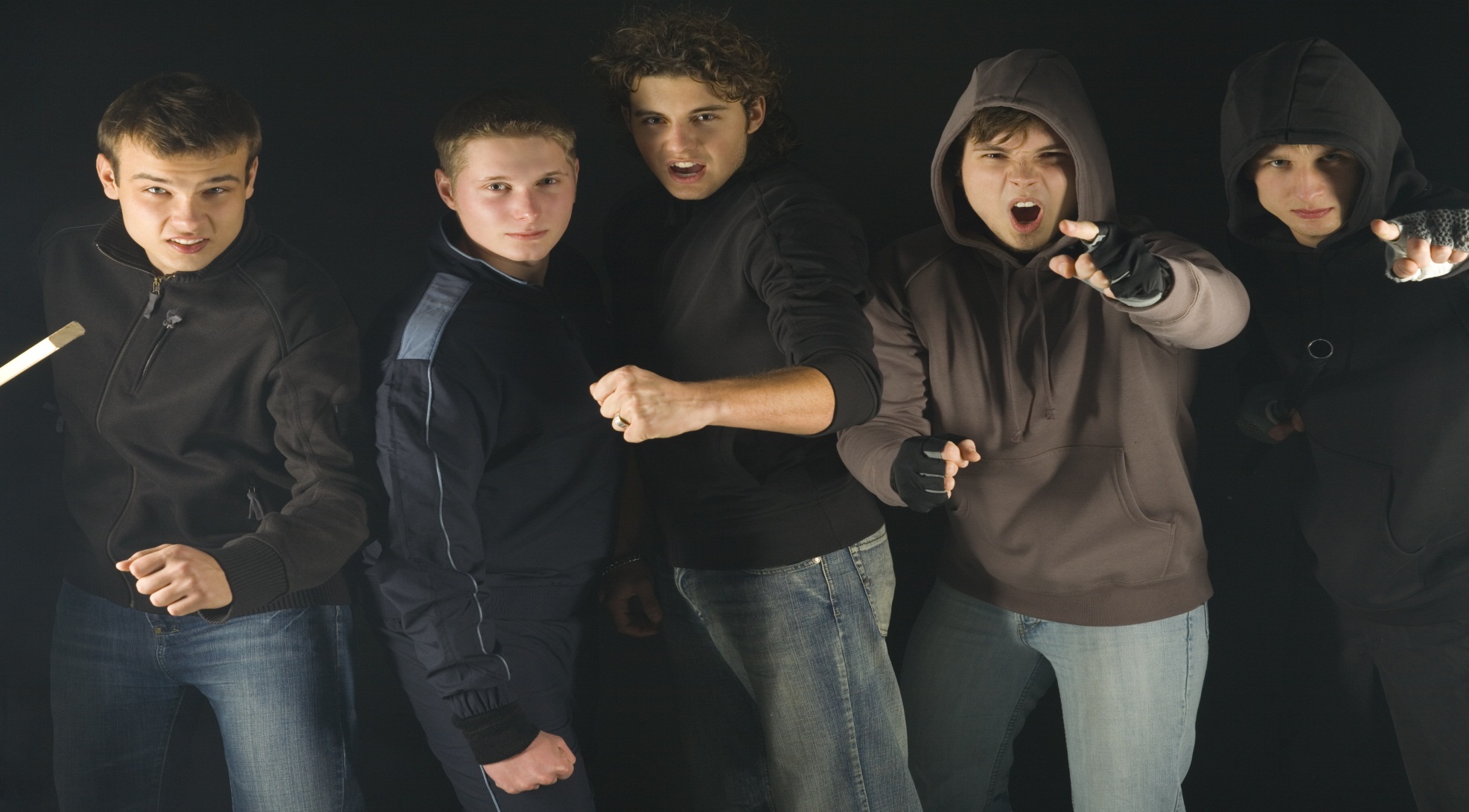 Ffrindiau
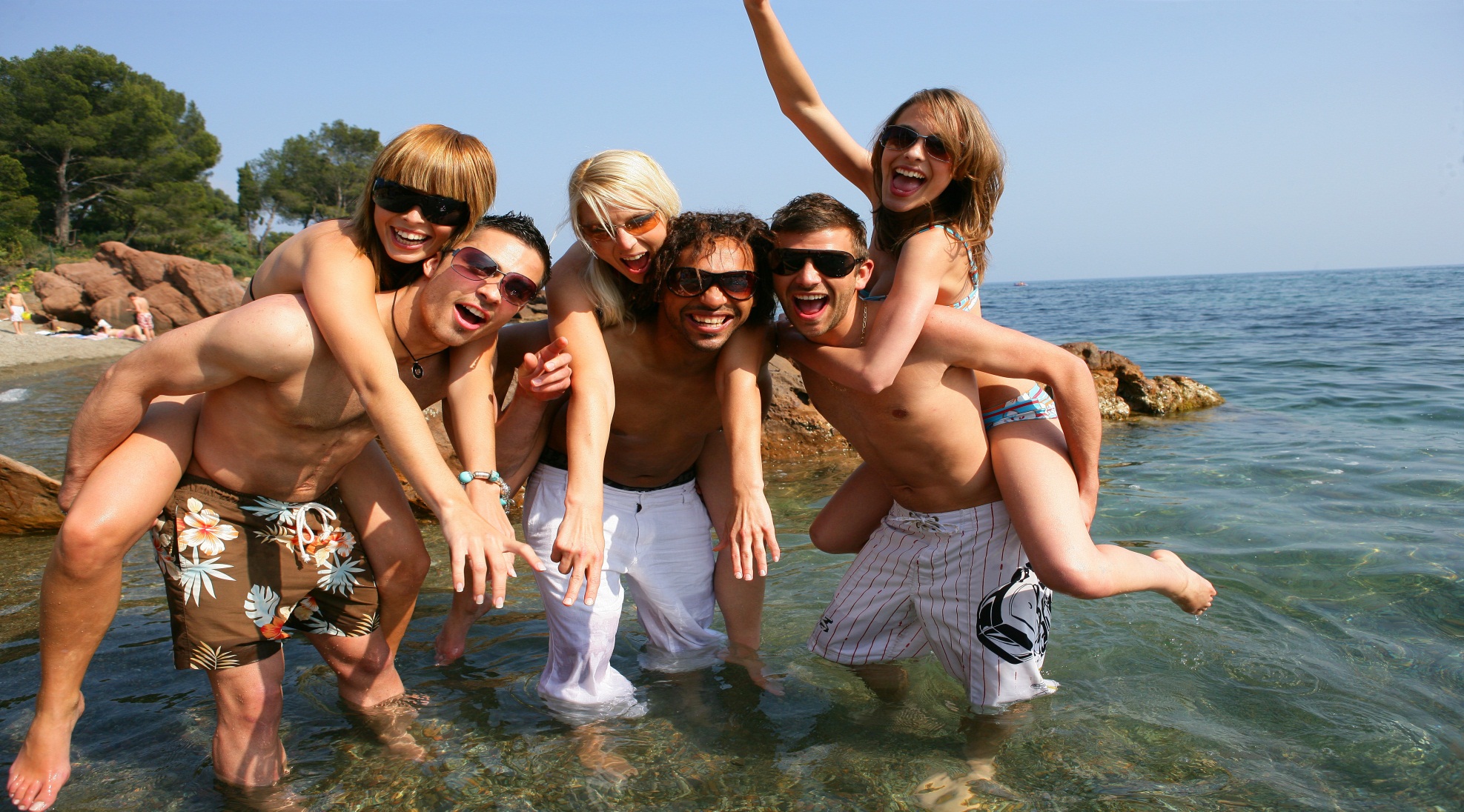 Bechgyn gyda’i gilydd
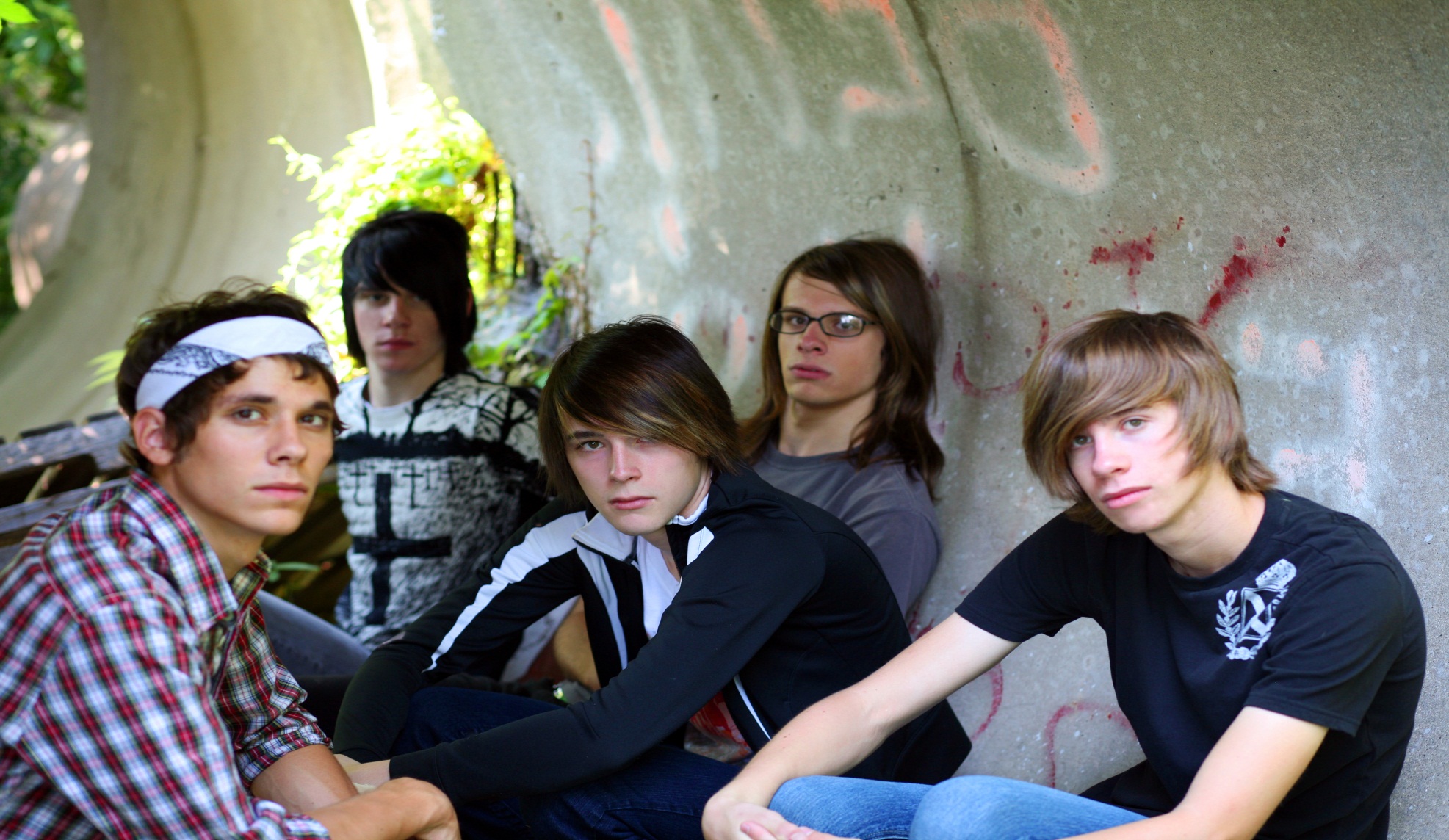 Cefnogwyr
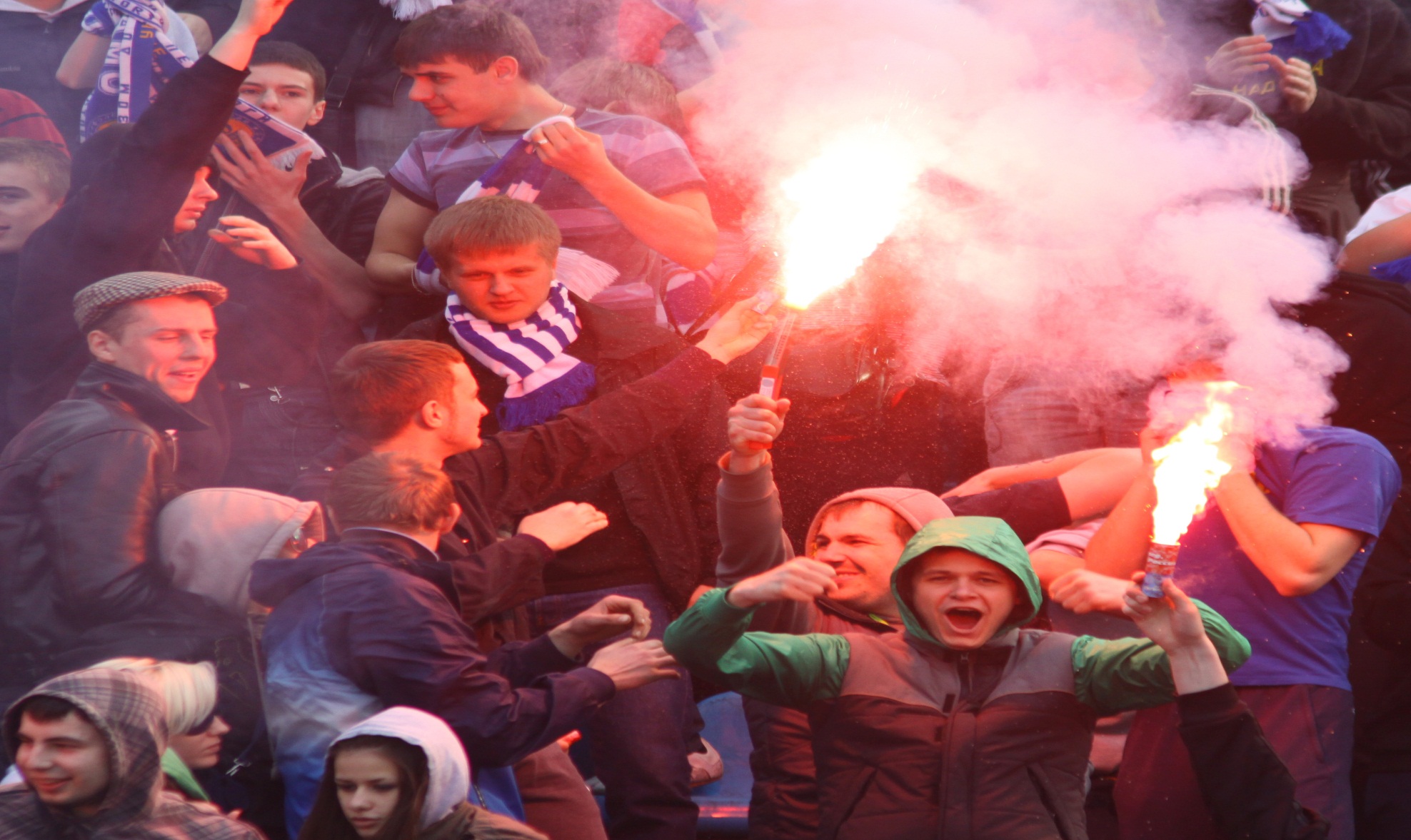 Ieuenctid yn anghytuno
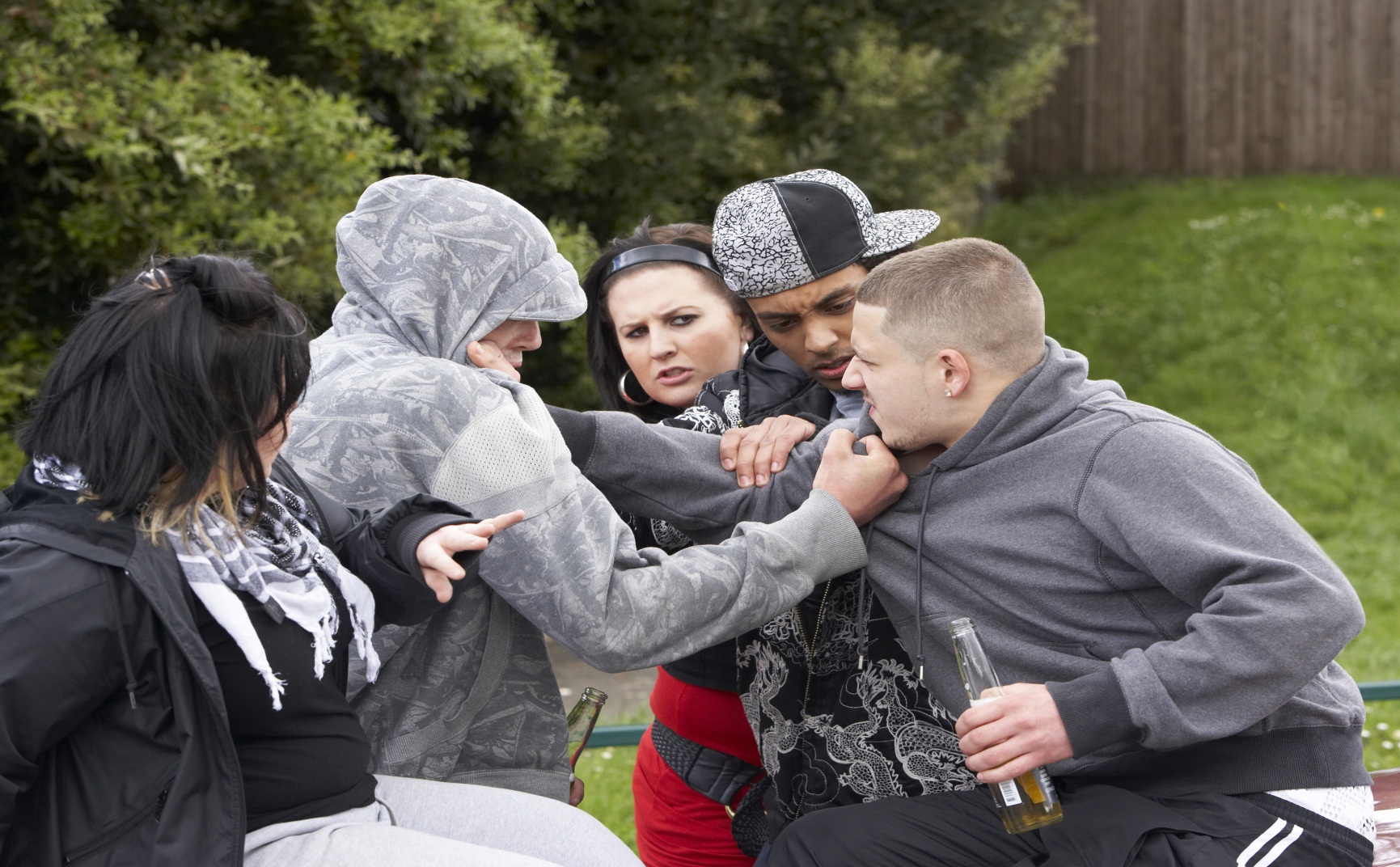